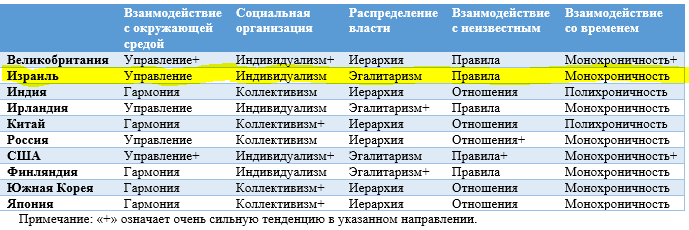 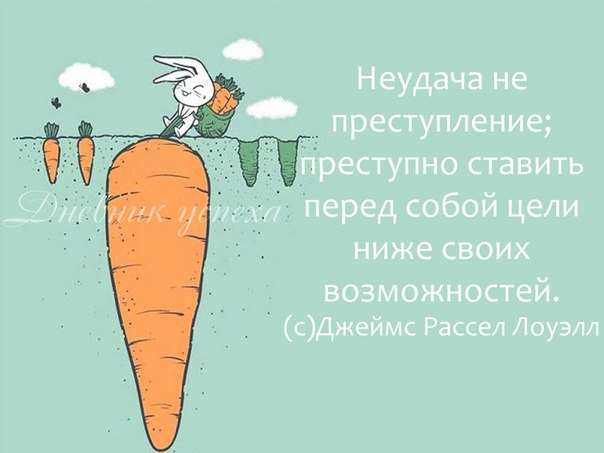 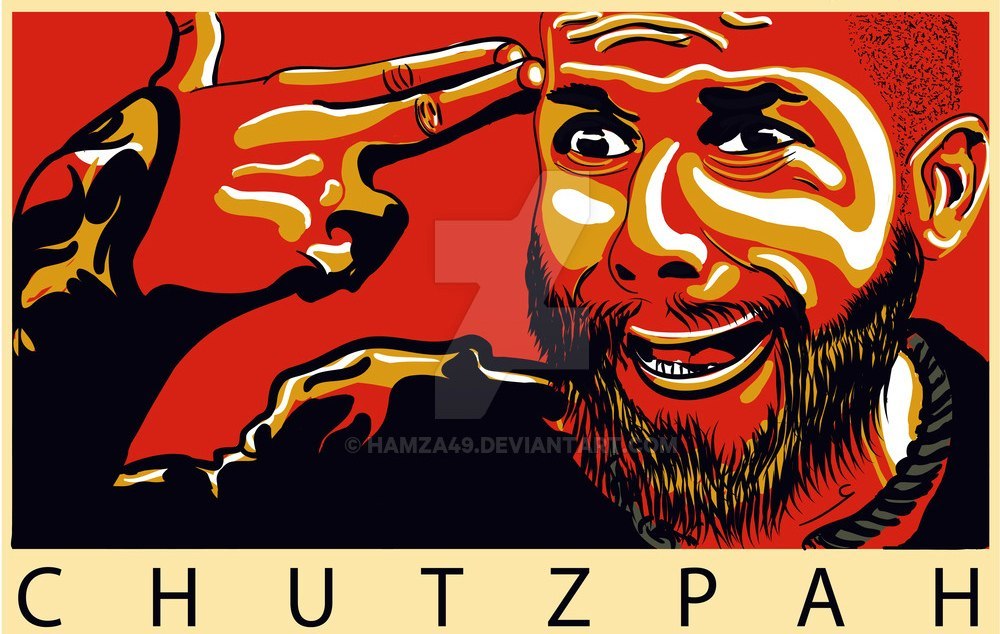 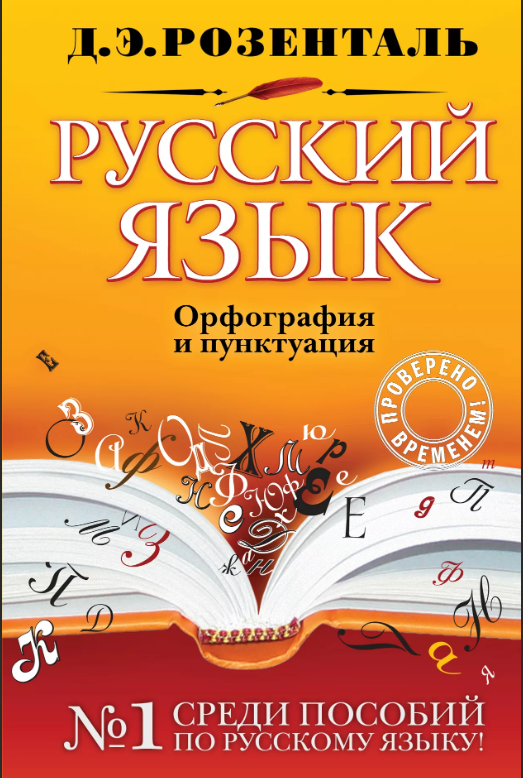 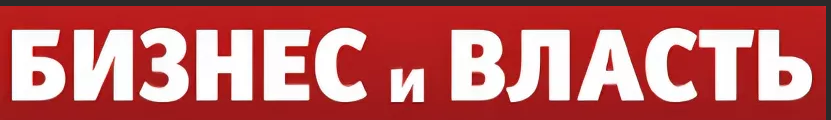 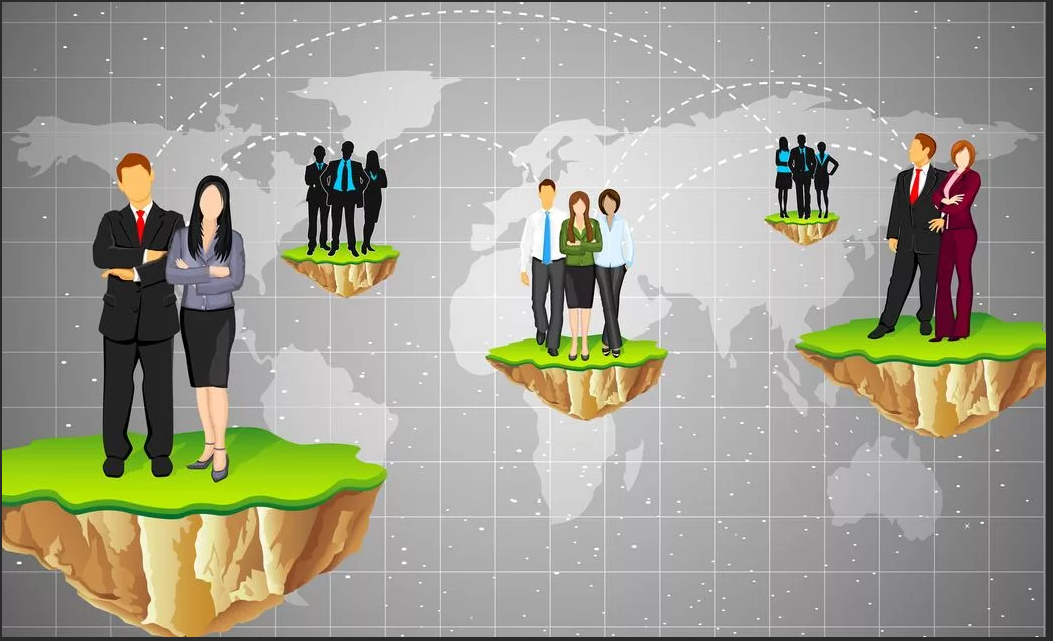 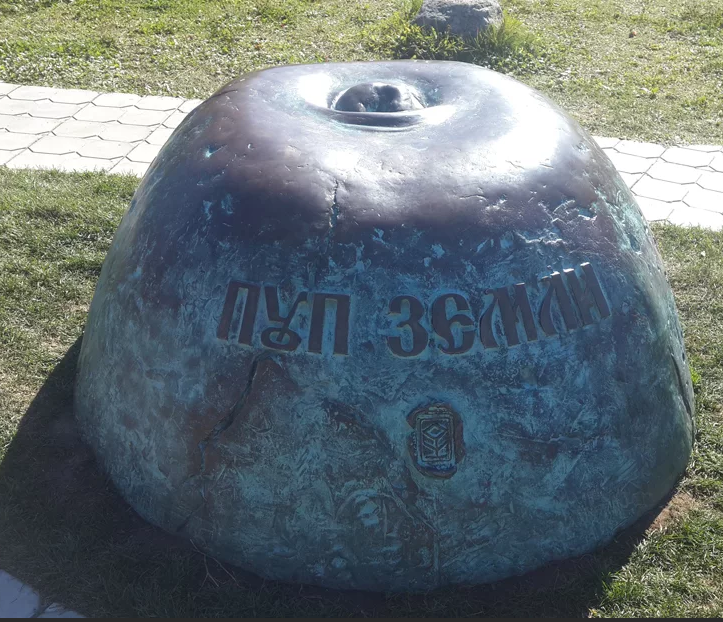 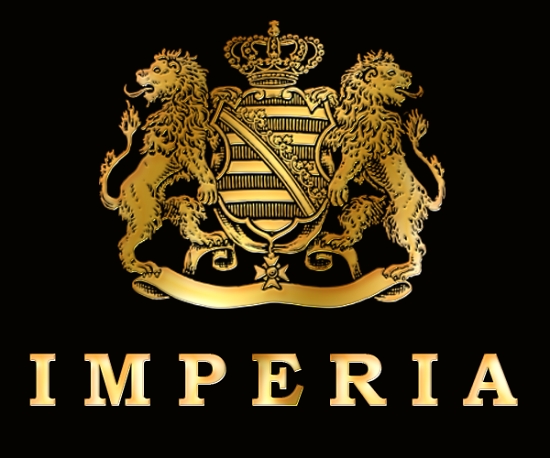 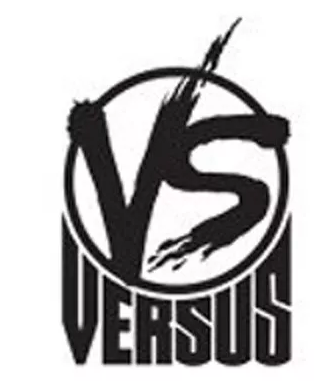 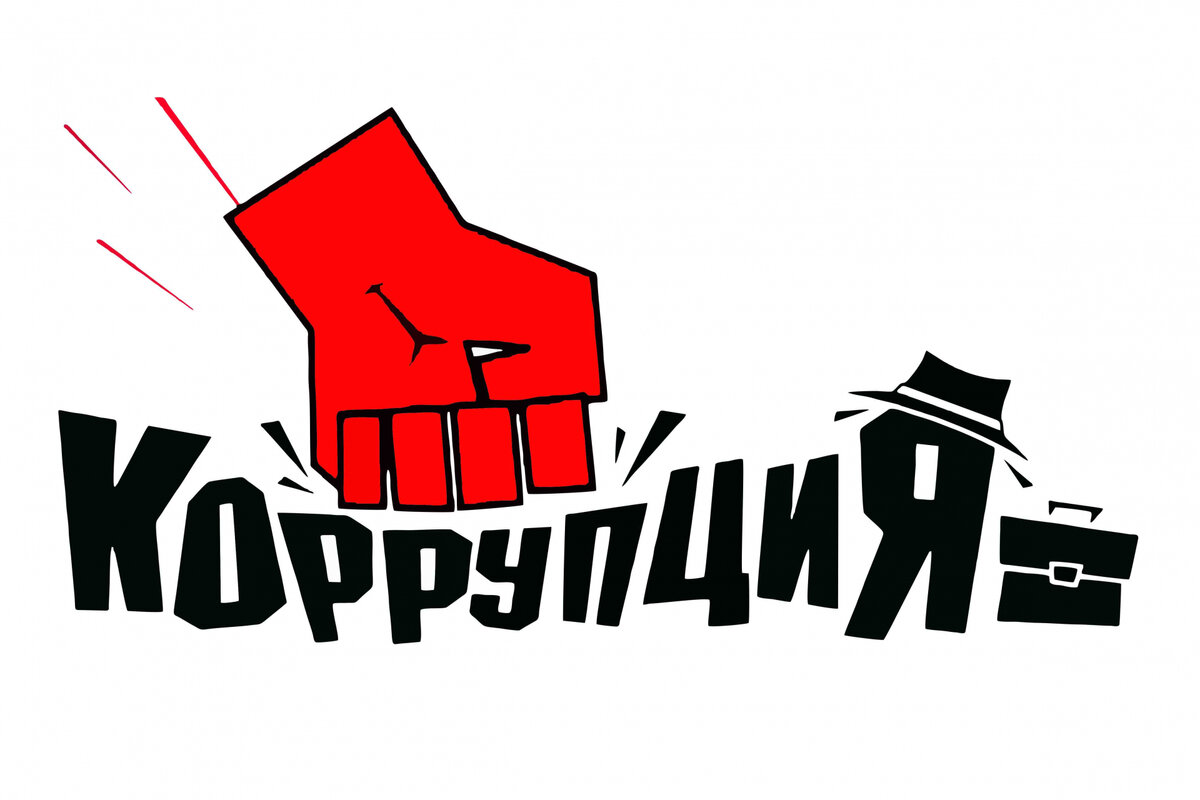 По-разному